Повторение.трапеция и её элементы
Работы ученицы 9-А класса Самойловой Катерины.
Трапеция-это четырехугольник, две стороны которой параллельны, а две другие-нет.
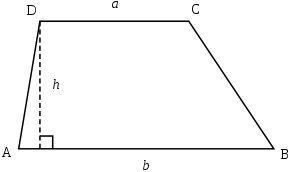 Параллельные стороны трапеции называются основаниями, а две другие боковыми.  Высотой трапеции называется перпендикуляр, опущенный из произвольной точки основания на прямую, содержащую другое основание. 
Различают три вида трапеций:
1) Произвольная    2)Равнобокая   3)Прямоугольная
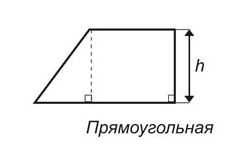 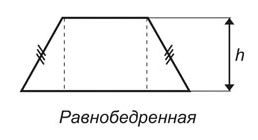 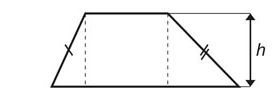 Средняя линия трапеции
Средняя линия трапеции – это отрезок, соединяющий средние точки боковых сторон треугольника.
Средняя линия трапеции равна половине его основания и параллельна ему.
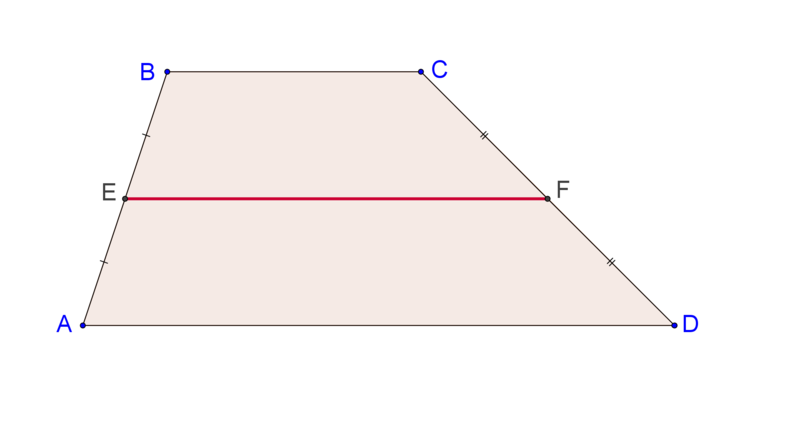 Нахождение площади трапеции
Существует 4 способа нахождения площади трапеции:
 1)             ,где a и b-основания, а h-высота.
               
 2)                     ,где d-длинна двух диагоналей и  угол образованный при пересечении
 3)             ,где h-высота а m-длинна средней линии.
 4)              ,формула для равнобокой трапеции, в которую вписана окружность.
Подготовка к дпа
В-9. 2.4. В прямоугольной трапеции острый угол равен 45°. Меньшая боковая сторона и меньшее основание трапеции – по 6 см. Найдите среднюю линию трапеции.

                РЕШЕНИЕ
1)Дополнительное построение: проведем
высоту CM, CM=BA=6 см.
2)Рассм. треугольник CMD-прямоугольный и 
Равнобедренный, поскольку   B=45, AD=AM+MD=6+6=12 см.
3)

Ответ: 9 см.
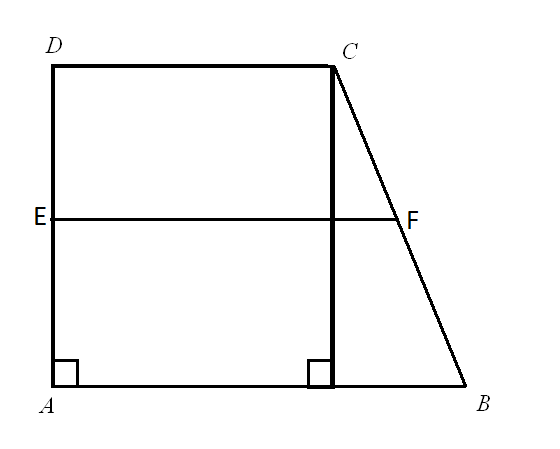 Подготовка к дпа
В-19. 2.4. В равнобедренной трапеции диагональ равно большему основанию и образует с ним угол 50º. Найдите градусную меру тупого угла трапеции.
                           Решение
В равнобедренном треугольнике   ACD

                       как внутренние накрест лежащие при 
Параллельных прямых  AD и  BC с секущей AC,
 Тогда 

Ответ : 115º
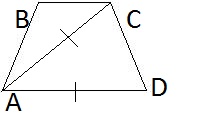 Подготовка к дпа
В-4. 3.3 Диагональ равнобедренной трапеции перпендикулярна к ее боковой стороне. Найдите площадь трапеции, если ее основания равны 12см и 20 см.
                   РЕШЕНИЕ
Пусть CK- высота трапеции. По свойству равнобе-
дреной трапеции                                   ,тогда
AK=20-4=6 см.
Поскольку                 то треугольник ACD прямоугольный. Высота трапеции CK –высота треугольника  ACD, проведенной к гипотенузе.
А отрезки  AK  и KD –проекция катетов на гипотенузу.
Следовательно                                     , откуда CK=8 см.

            

Ответ:
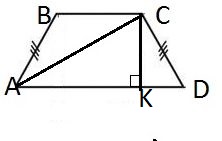 Подготовка к дпа
В-21. 3.3. Центр окружности, описанной  около трапеции, принадлежит большему основанию. Найдите углы трапеции если основании, если основания 1÷2.
                    РЕШЕНИЕ
По условию центр окр. – точка О – принадлежит
 основанию AD трапеции. AO=DO=BO=CO как радиусы одной окружности. Поскольку по условию BC÷AD=1÷2, то 
                    Тогда треугольник BOC равносторонний 
 и все углы равны по 60º. Треугольники COD и  BOA равнобедренные с основаниями CD и BA соответственно.


Следовательно, 
                 ;
Ответ: 60º и 120º
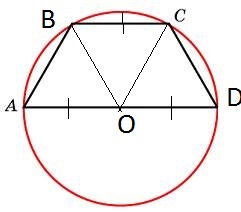